Whimsical Creatures
Oaxacan
With woodcarving origins in the traditions of carved festival masks, Alibrijes are small sculptures with their origin in children's toys and talismans. ... They are conceived as creatures from dreams, carved with machete and smaller knives from copal wood and intricately painted with enamels.

.
Javier Jimenez: Masterpiece Snails
14.5''Tall 13''Long 11''Wide
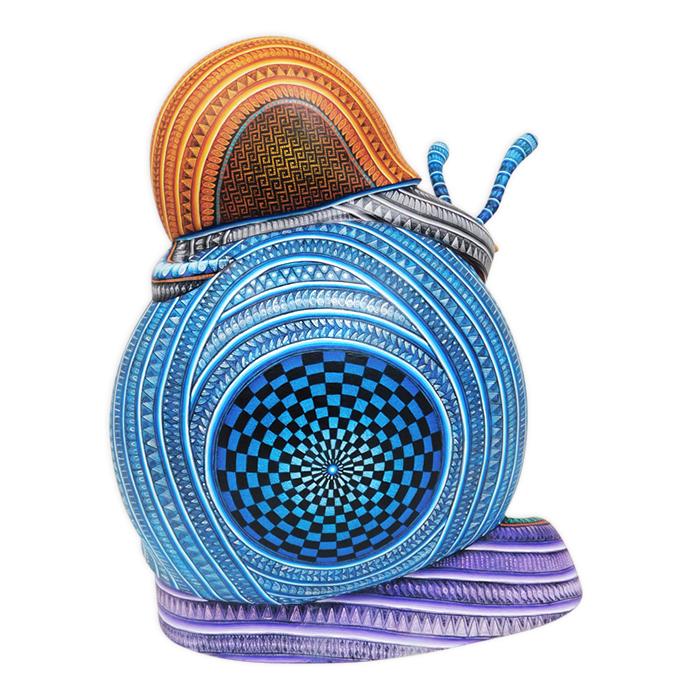 Rocio Fabian: Exquisite Tarsier9''Tall 8''Long 7''Wide
Aldo Hernandez-Casa Don Juan: Magnificent Dog8''Tall 8''Long 4''Wide
Manuel Cruz: Jaguar5''Tall 10''Long 3''Wide
Manuel Cruz: Elephant & Baby8.5''Tall 9''Long 7.5''Wide
Luis Sosa: Spectacular Lemur13.5''Tall 12''Long 5''Wide
Oaxacan wood carving by Blas family  8X10”
Zeny Fuentes, Red Buffalo 13 1/2"L x 7 1/2"W x 10”H
Coyote Alebrije, By Manuel Cruz 18″ tall 11.5″ long and 8″ wide
Zapotec Octopus   12" x 6" x 11"
Ivan  & Mayte Fuentes   armadillo Length/Height/Width: 11" x 9" x 5"
Peacock by Reyna Piña from Oaxaca, Mexico 17” x 15” x 6”.
Sosa family in Oaxaca Mexico Reading Frog    9" x 6.5" x 5"
Crab by Jose Calvo & Magaly Fuentes 9" x 7.5" x 7”
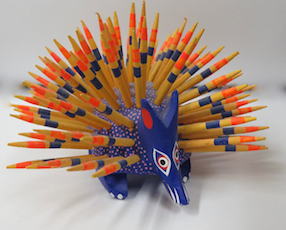 Notice the spikes on this sculpture. Could you use tooth picks?
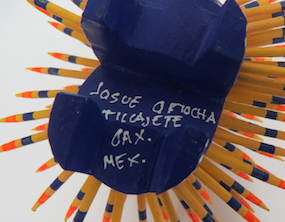 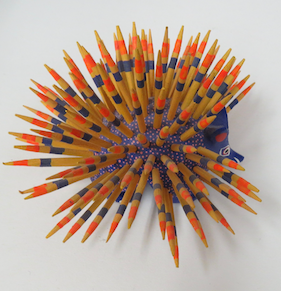 Signed by artist. Purchased by Ms. Beach around 2003
Alebrijes
What are alebrijes?
The alebrije is a Mexican handicraft traditionally made with the cardboard technique . It is a fantastic figure that combines physiognomic elements of various animals, whether real or imaginary, and is characterized by being painted in vibrant colors.
And how do you make an alebrije? It all starts with a base of burnt wire that is bent and molded to form the skeleton of the figure. Later it is covered with several layers of newspaper and paste, using cardboard to give it volume. The base figure is left to dry in the sun, and once it dries, more detailed elements are added, such as eyes, beaks, wings and claws.
Jan Huling, American b 1953Giant Praying Mantis Form Covered in Glass Seed Beads2015 Height: 61 in. (154.94 cm)Width: 110 in. (279.4 cm)Depth: 59 in. (149.86 cm)
Alebrije created by Pedro Linares López in 1986.
Reference
https://www.mexican-folk-art-guide.com/Oaxacan-wood-carvings.html#.YDcVlHdKhmA

https://www.oaxacaoriginal.com/